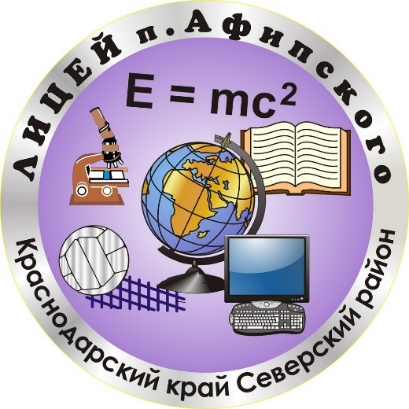 Результаты деятельности в части 
развития познавательных 
и творческих способностей
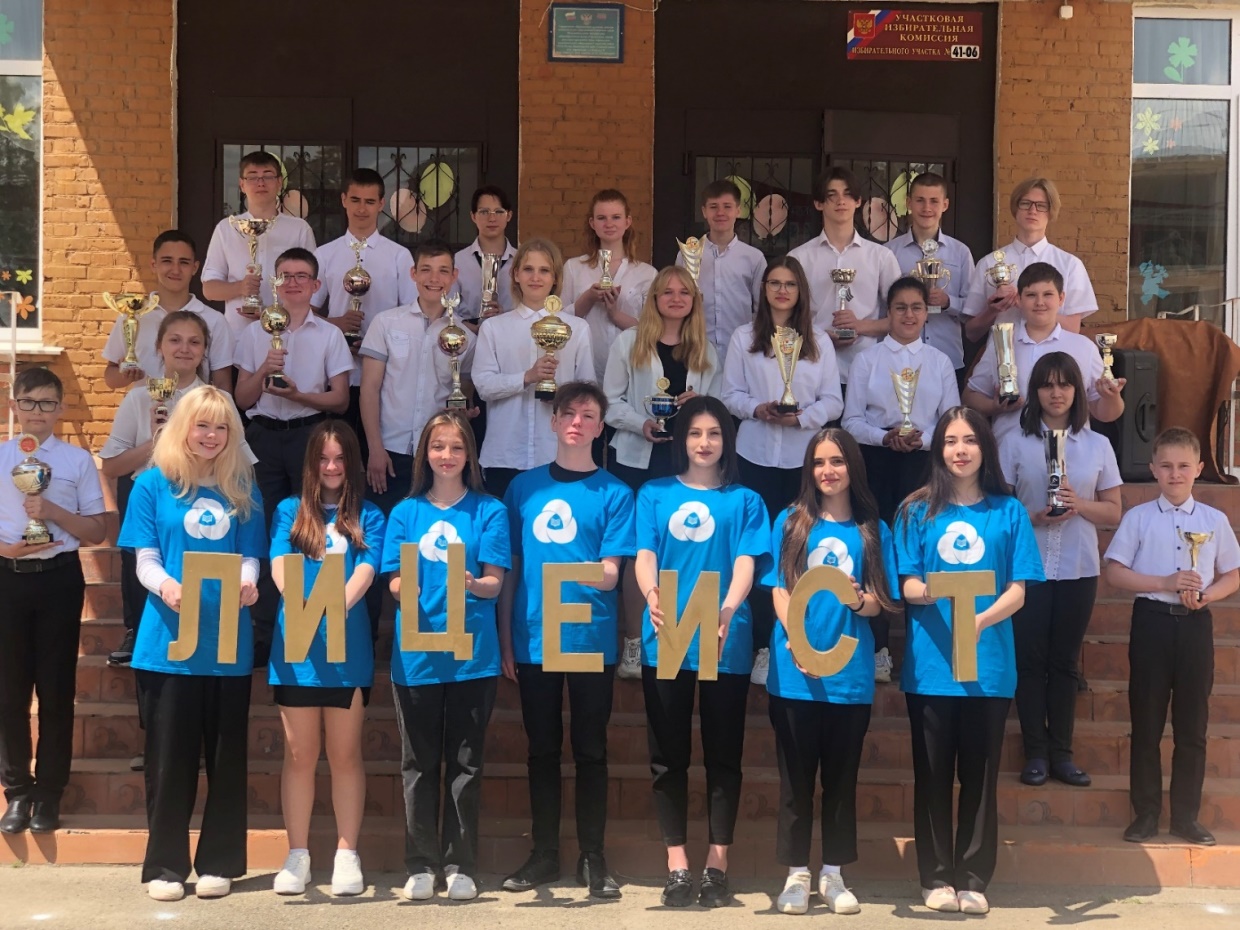 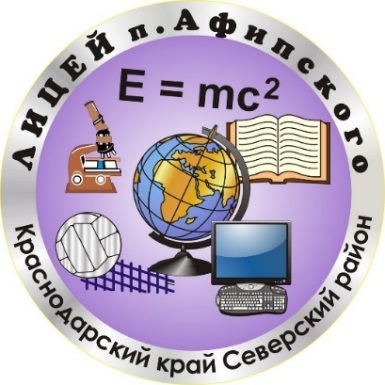 Всероссийская олимпиада школьников
Результат регионального этапа ВсОШ
Результаты муниципального этапа ВсОШ
РЕЗУЛЬТАТЫ 
конкурсов и соревнований
Региональный этап
Муниципальный этап
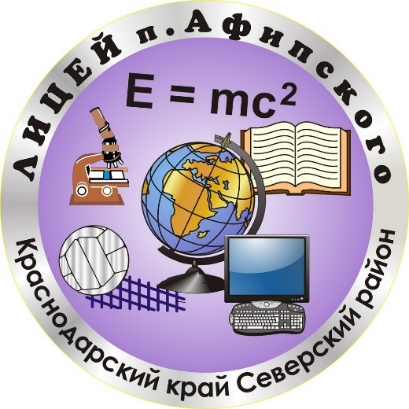 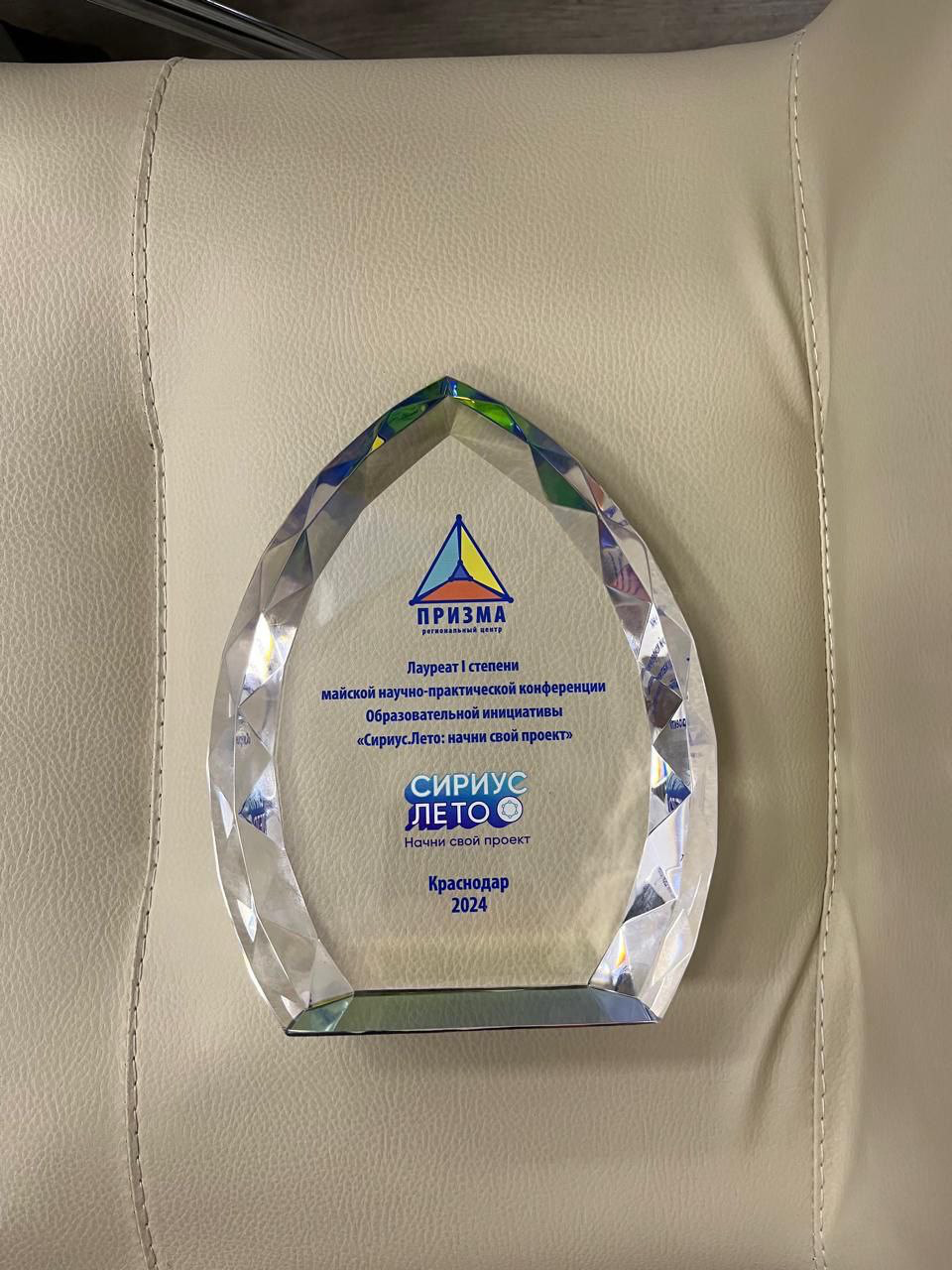 Охват дополнительным образованием
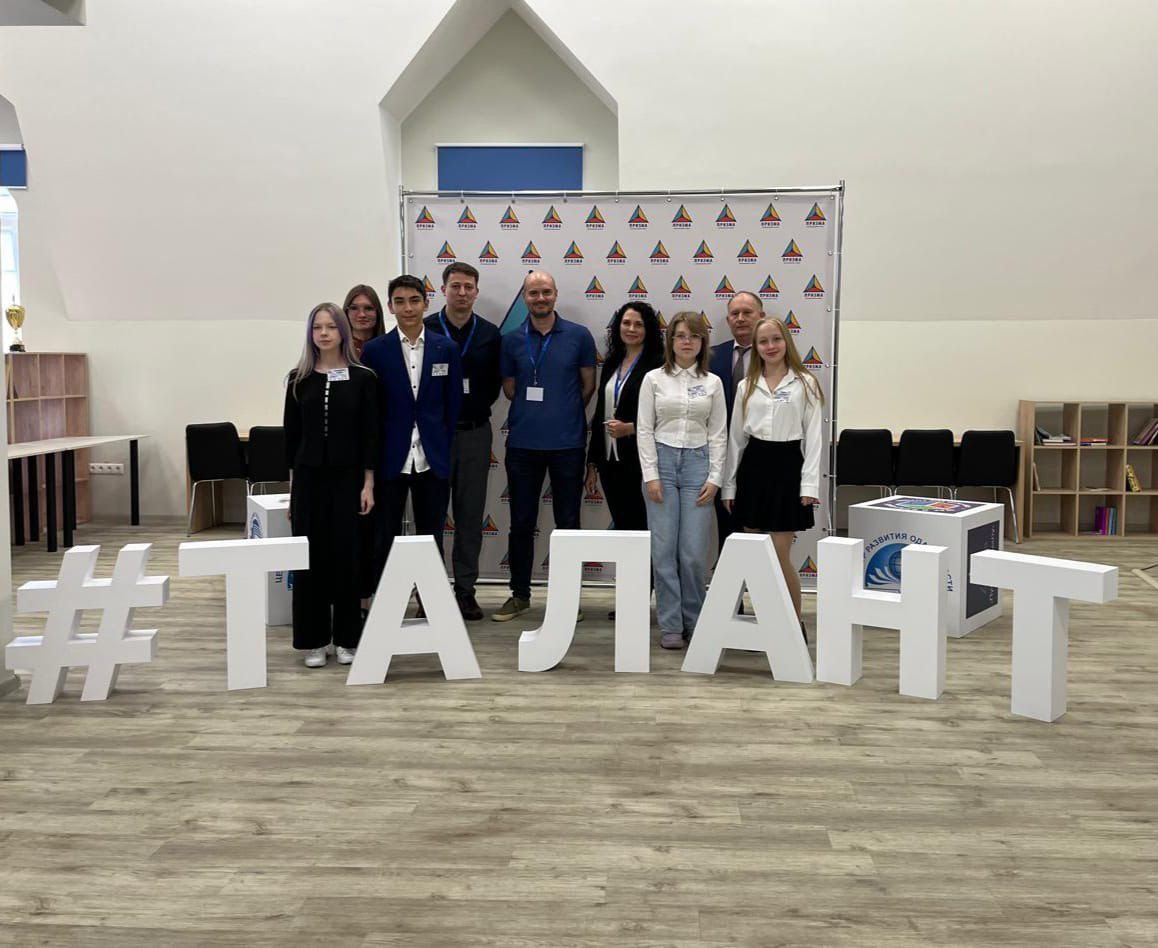 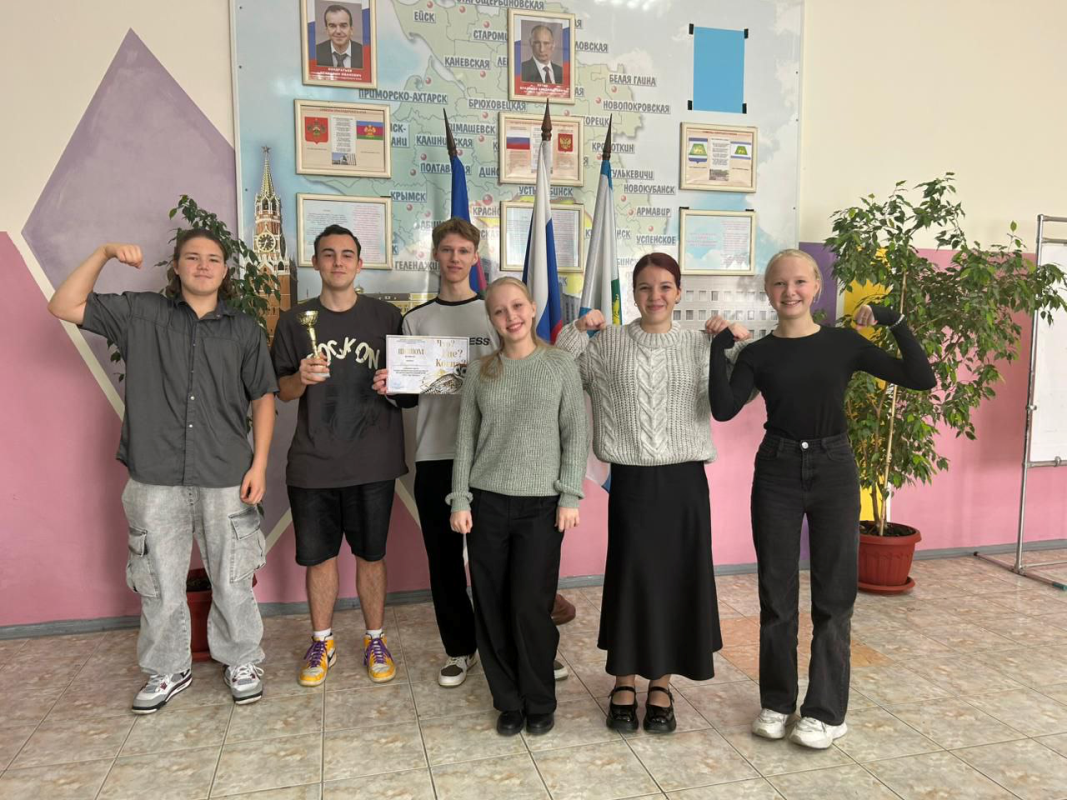 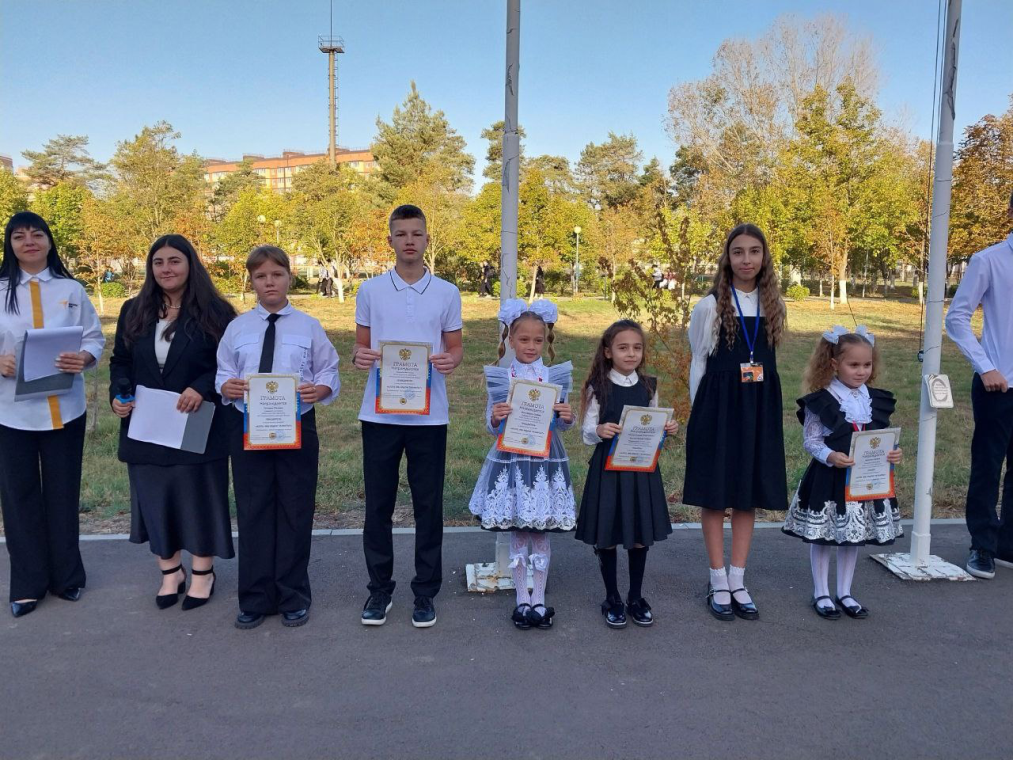 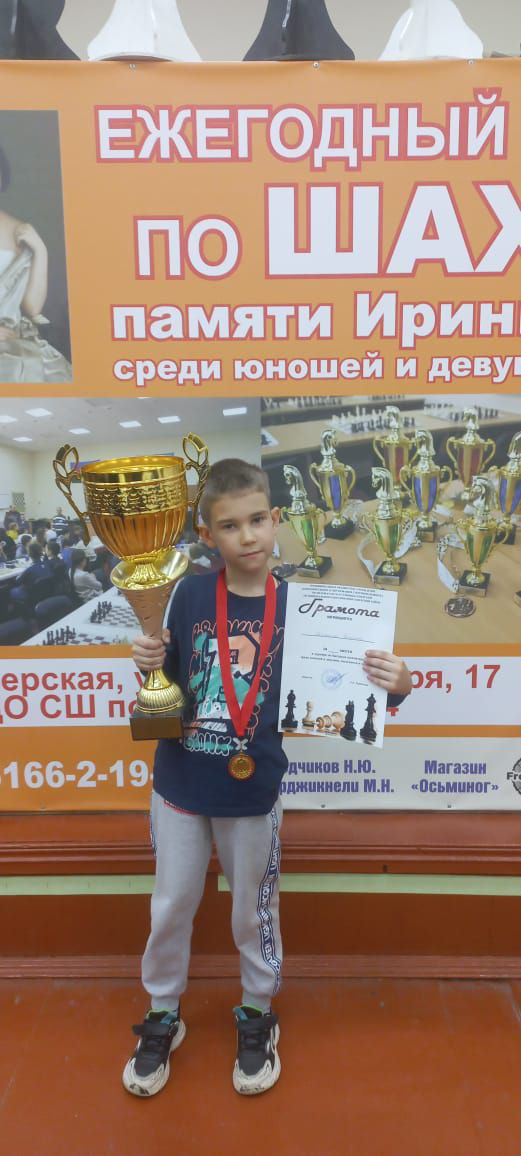 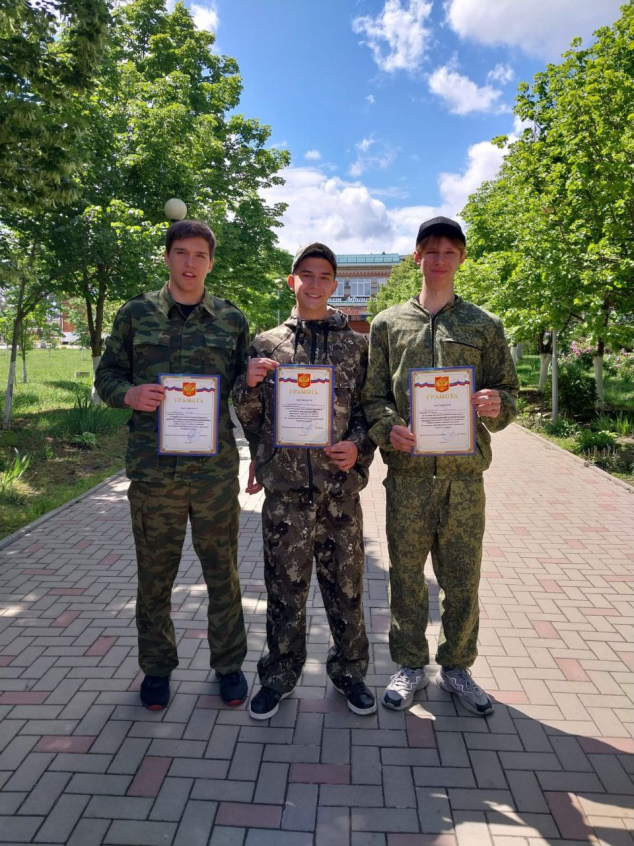 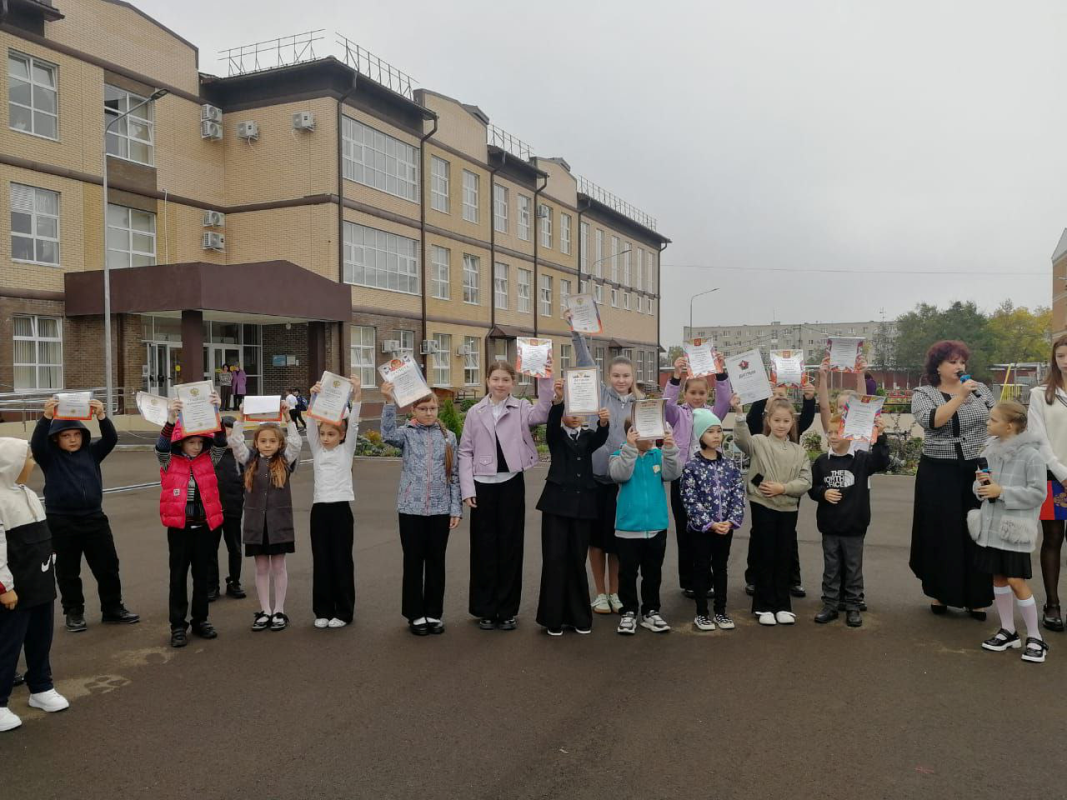 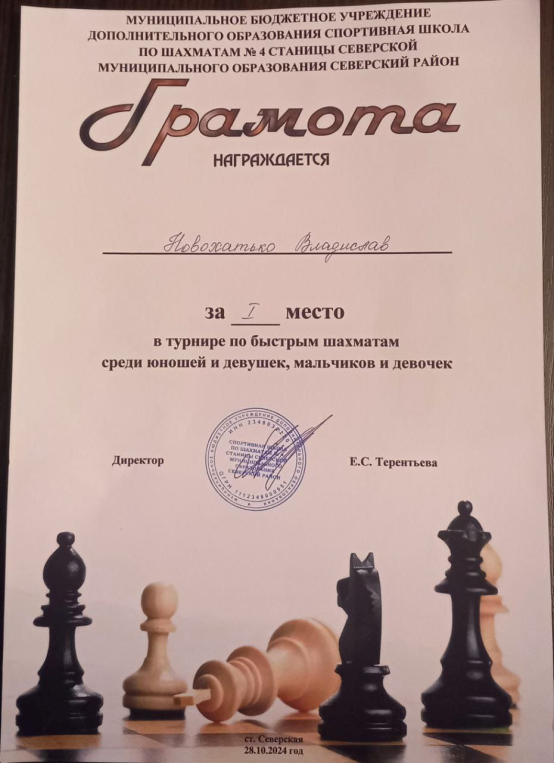 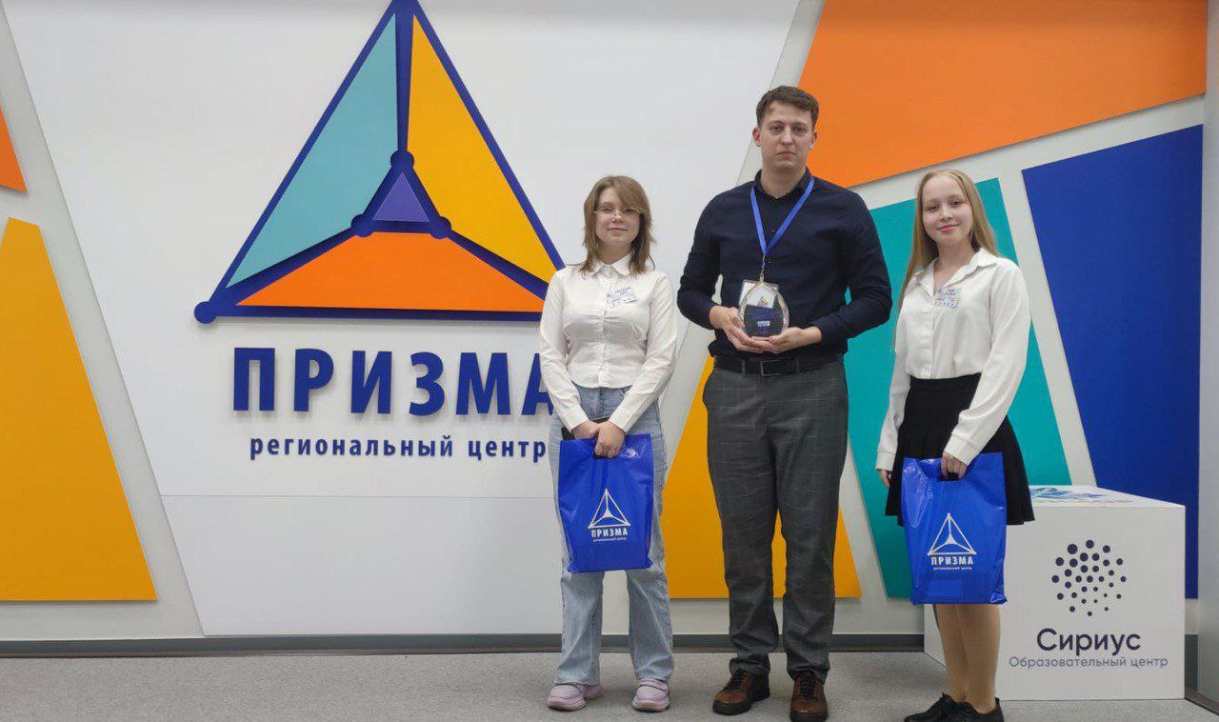 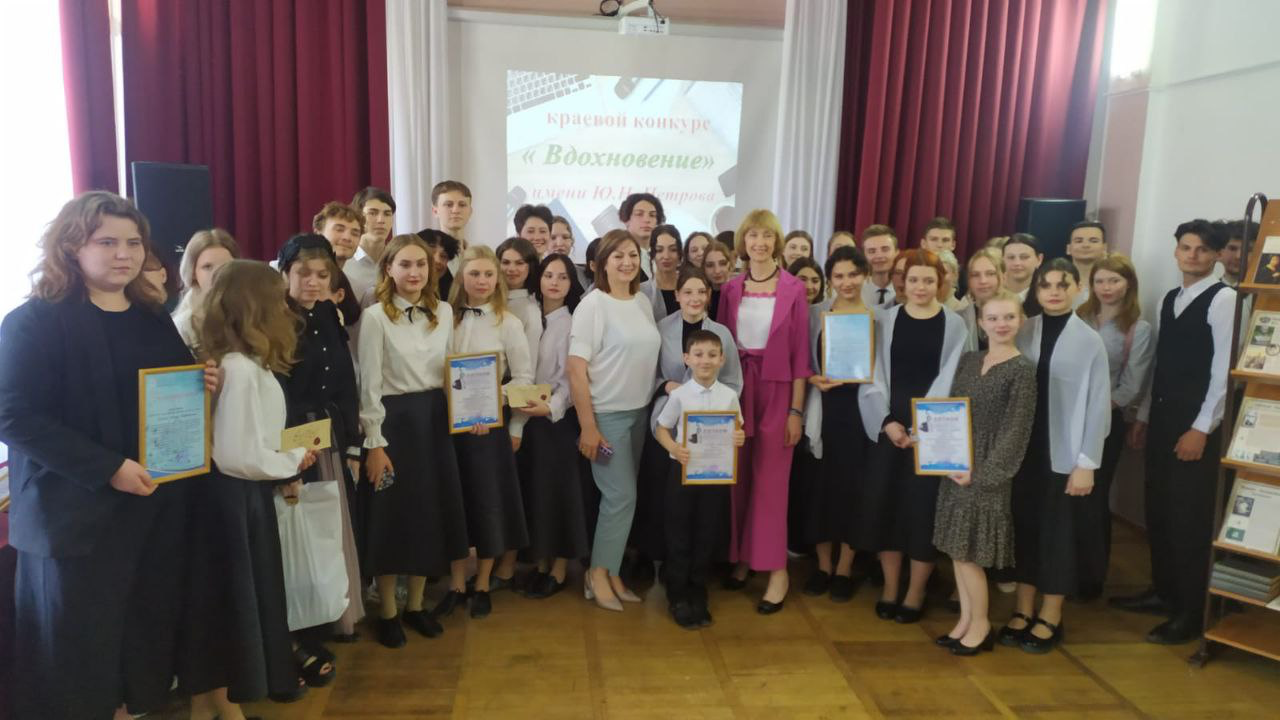 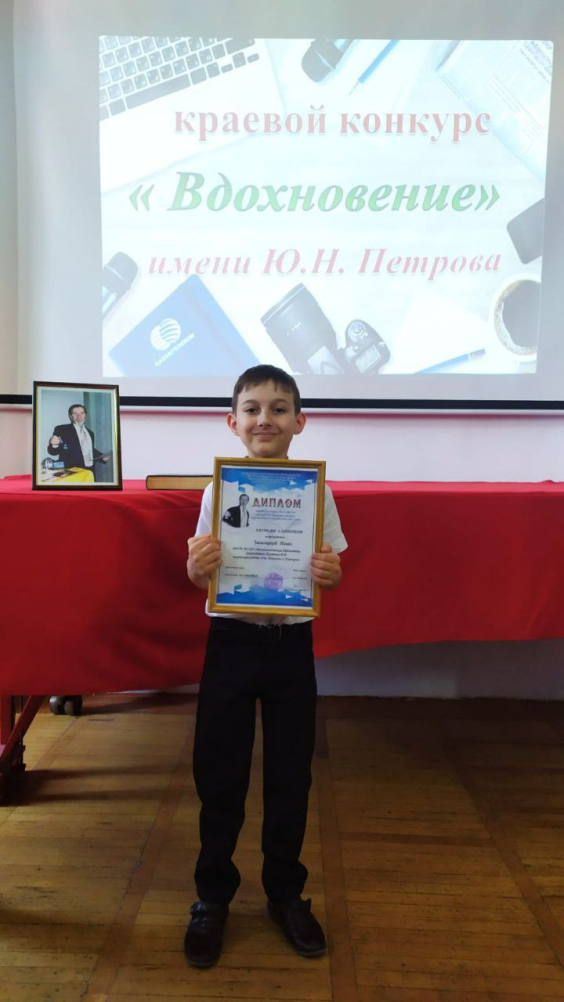 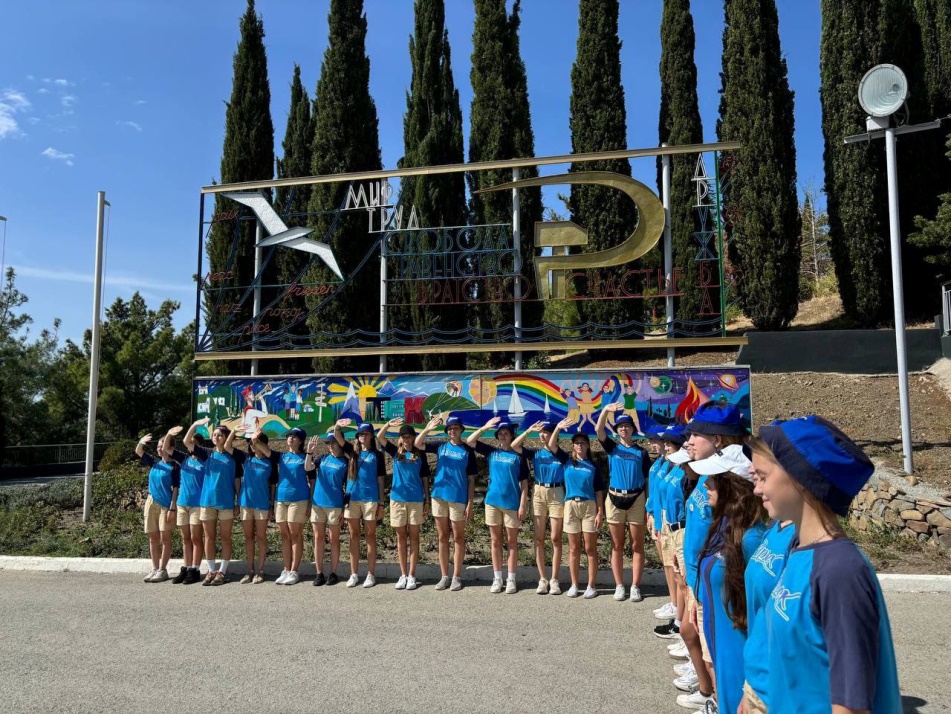 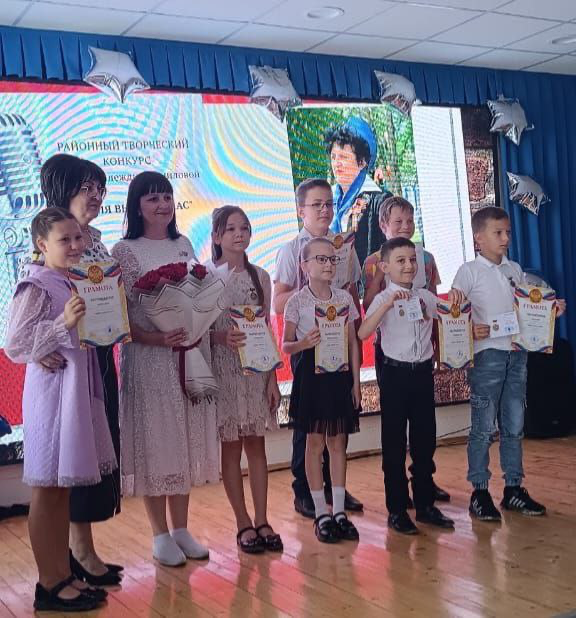 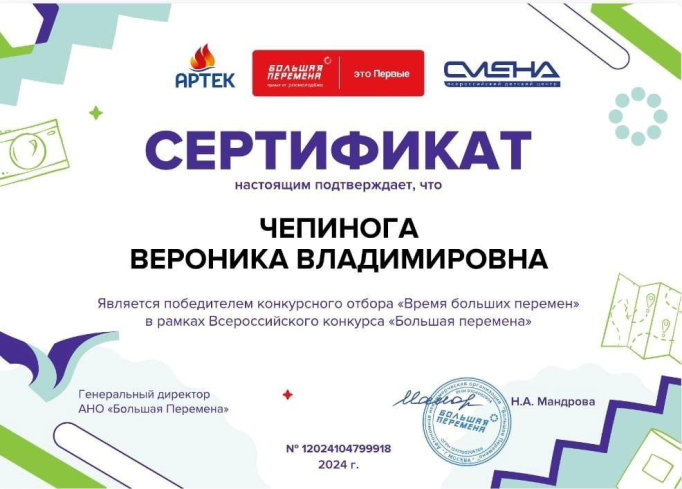 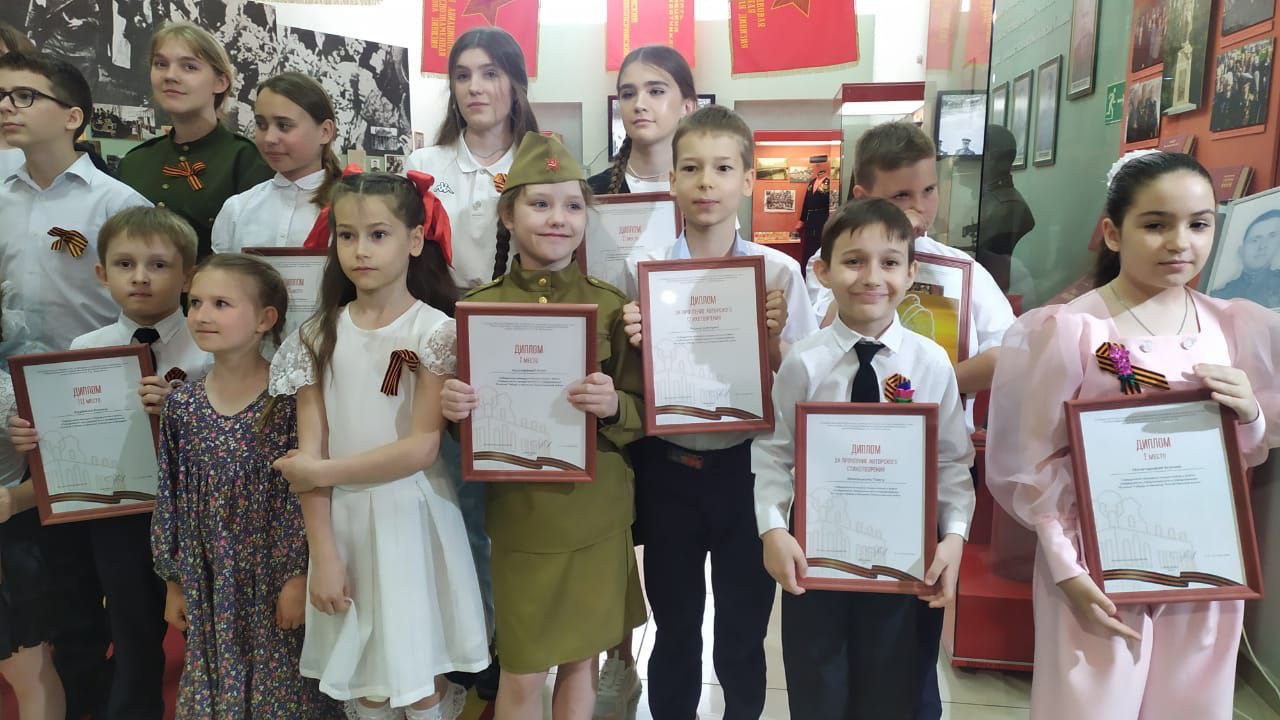 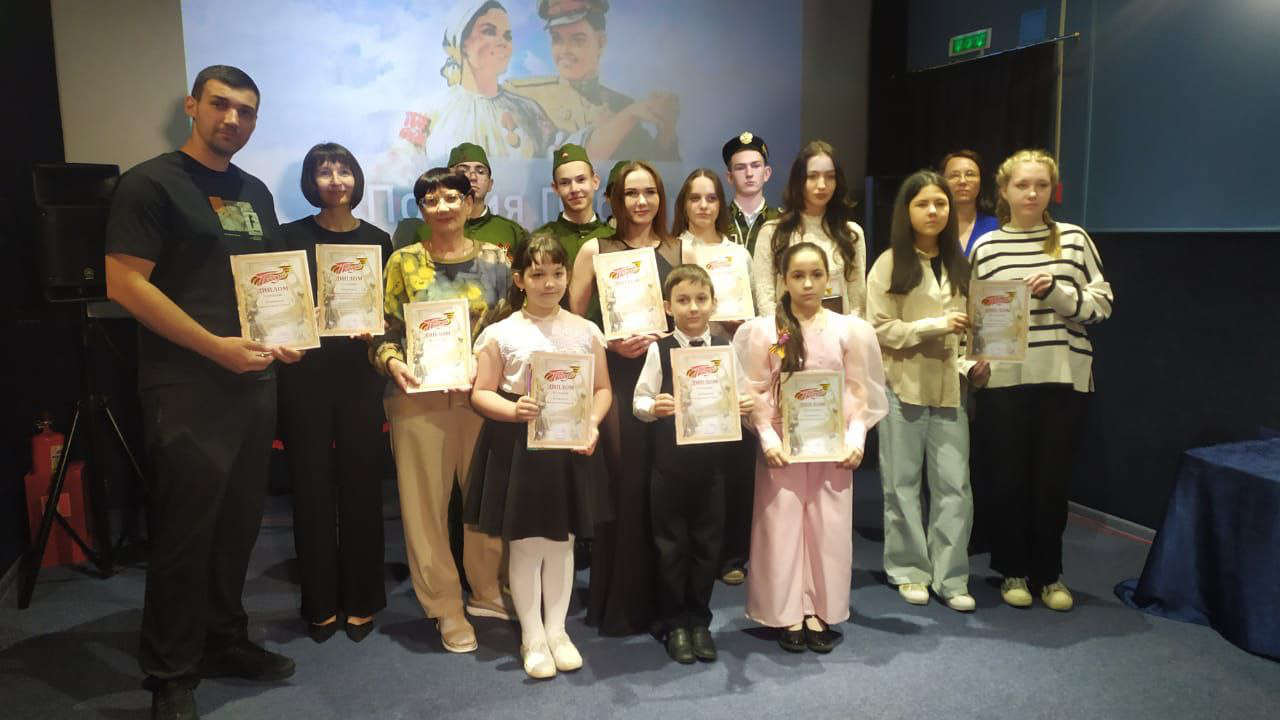 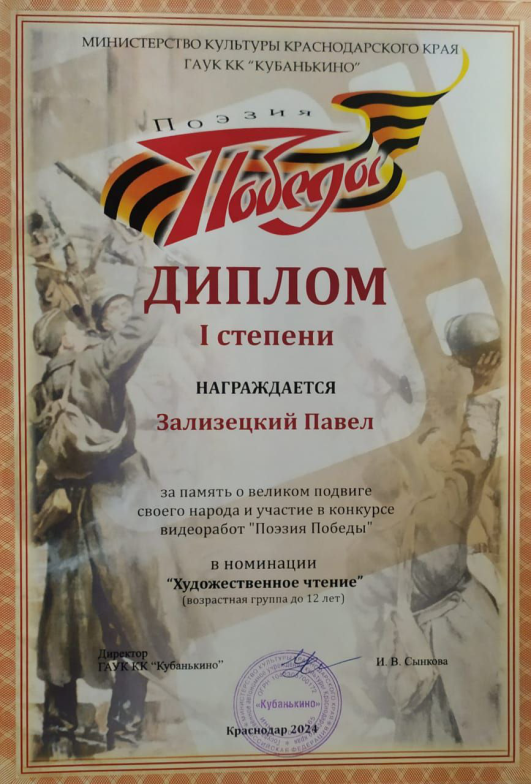 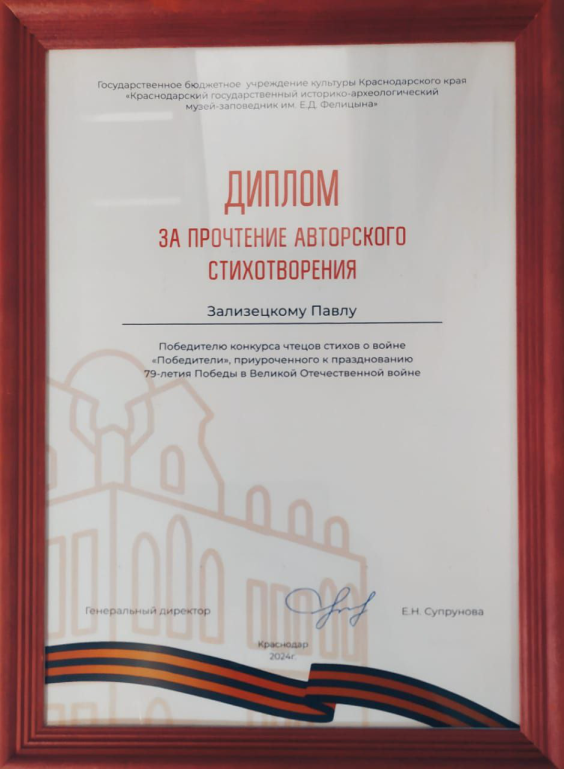 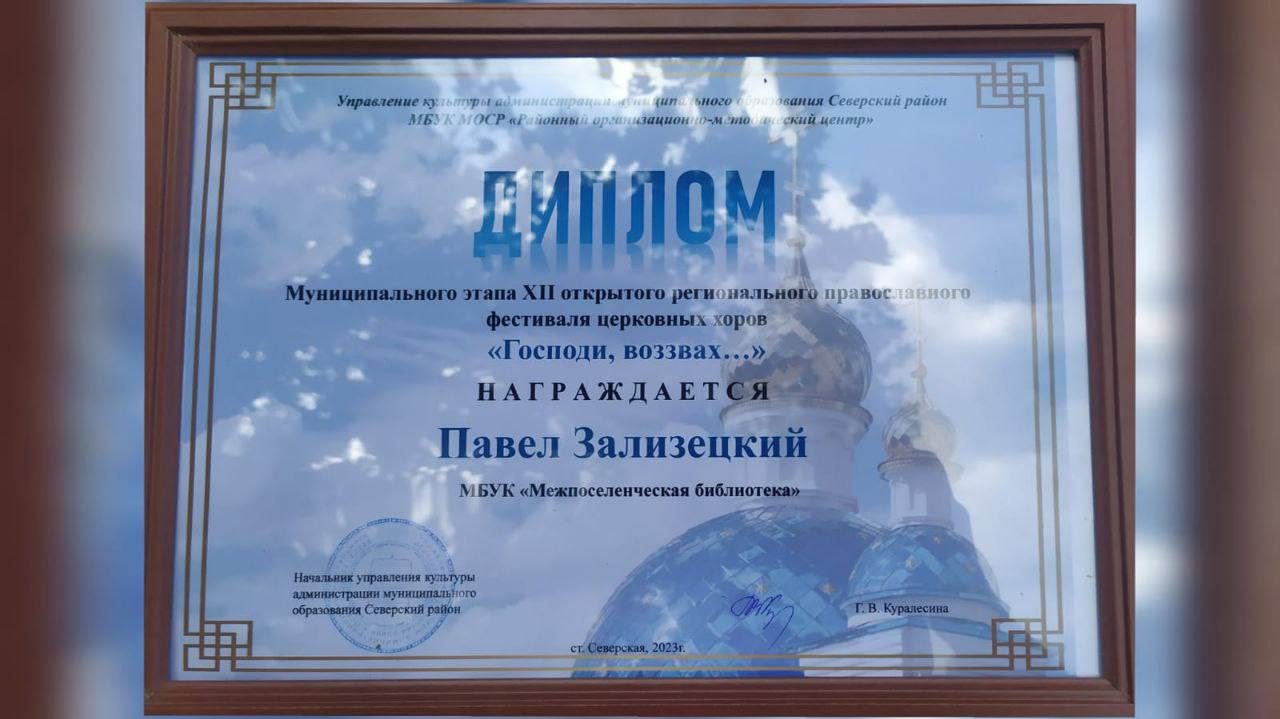 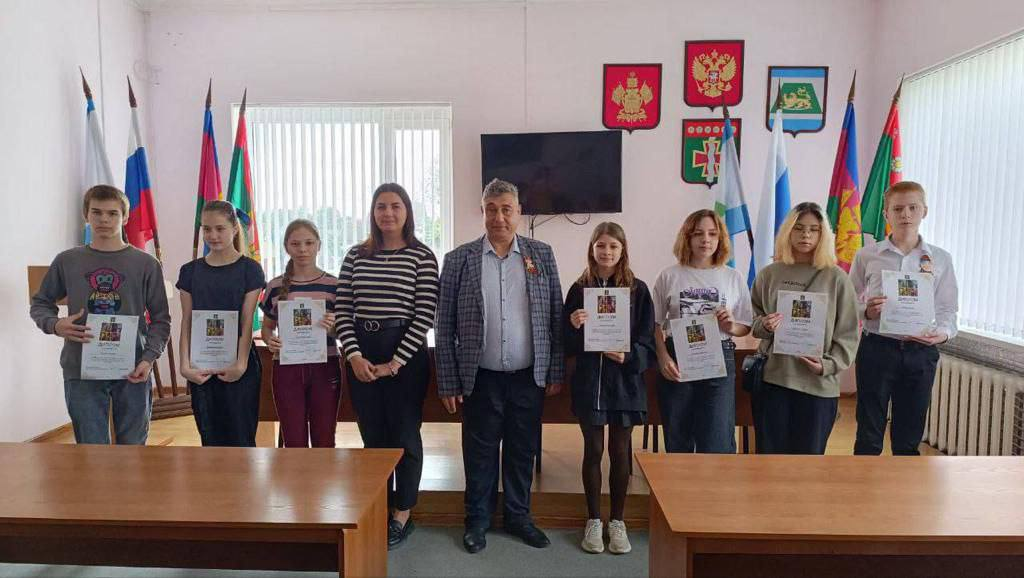 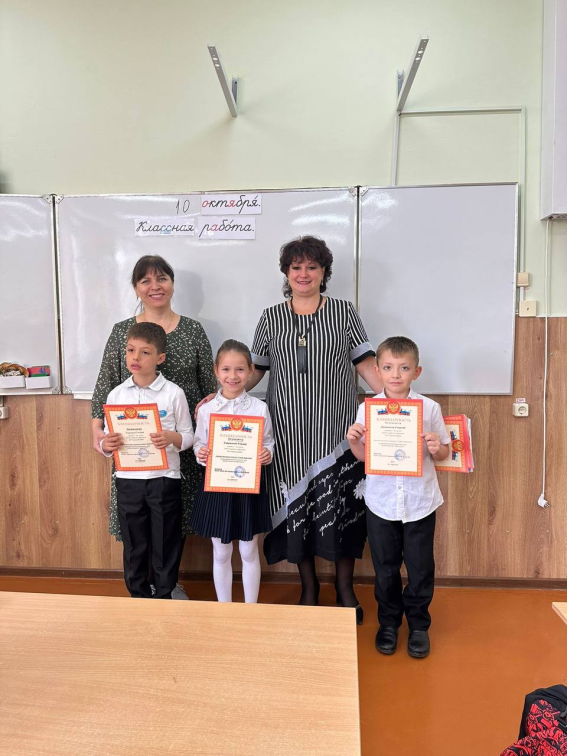 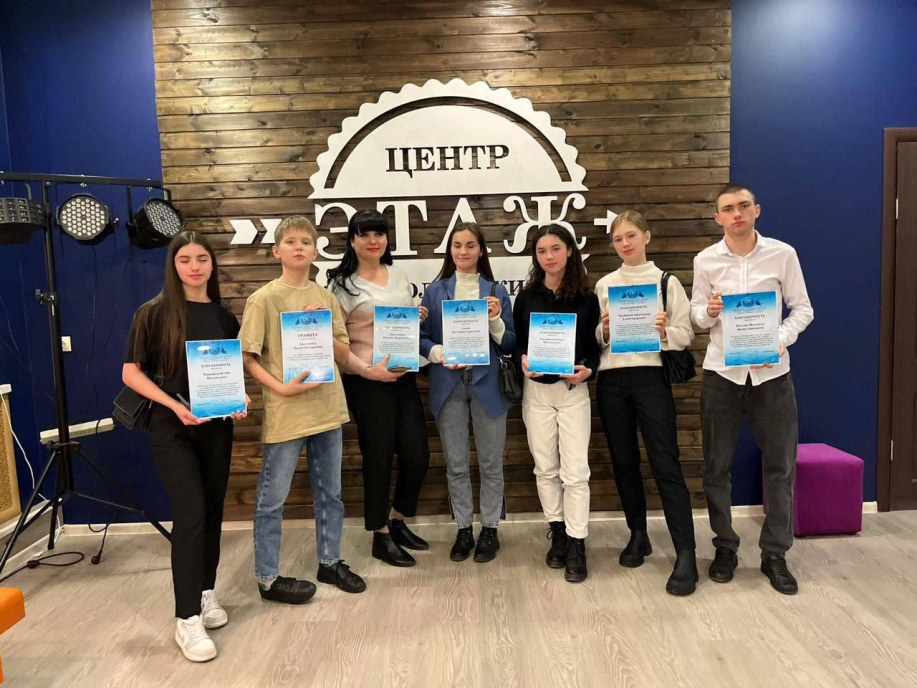 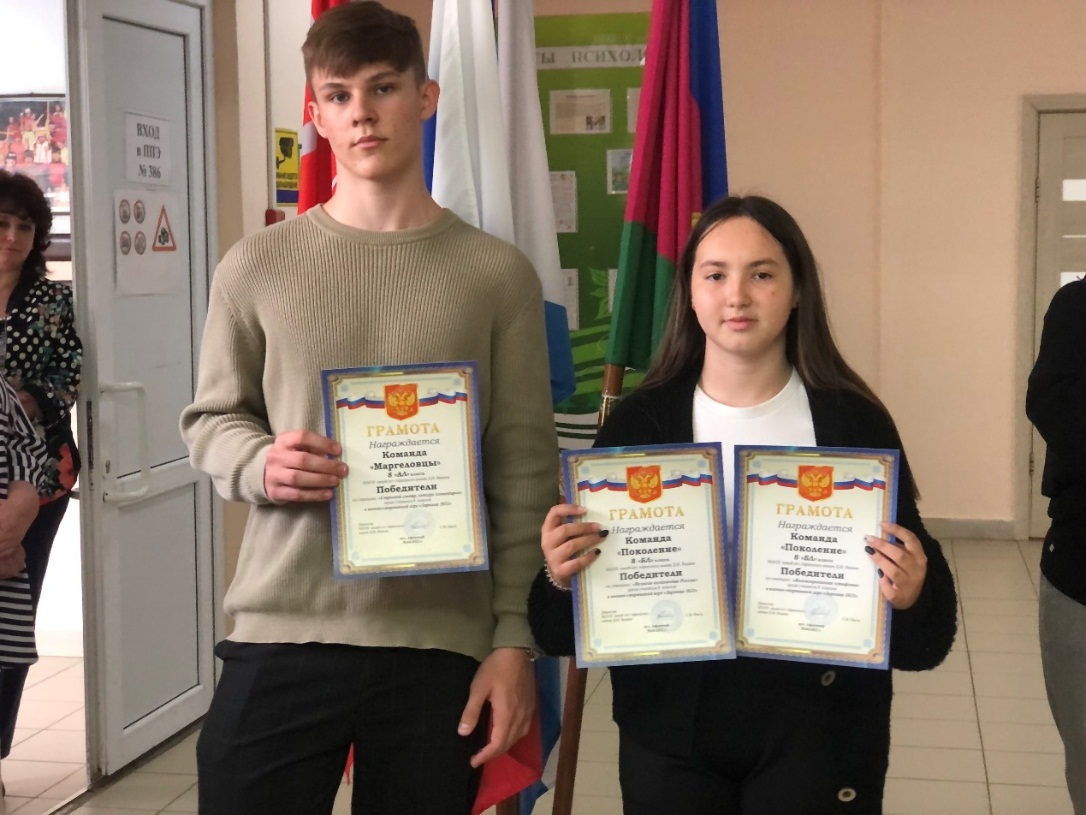 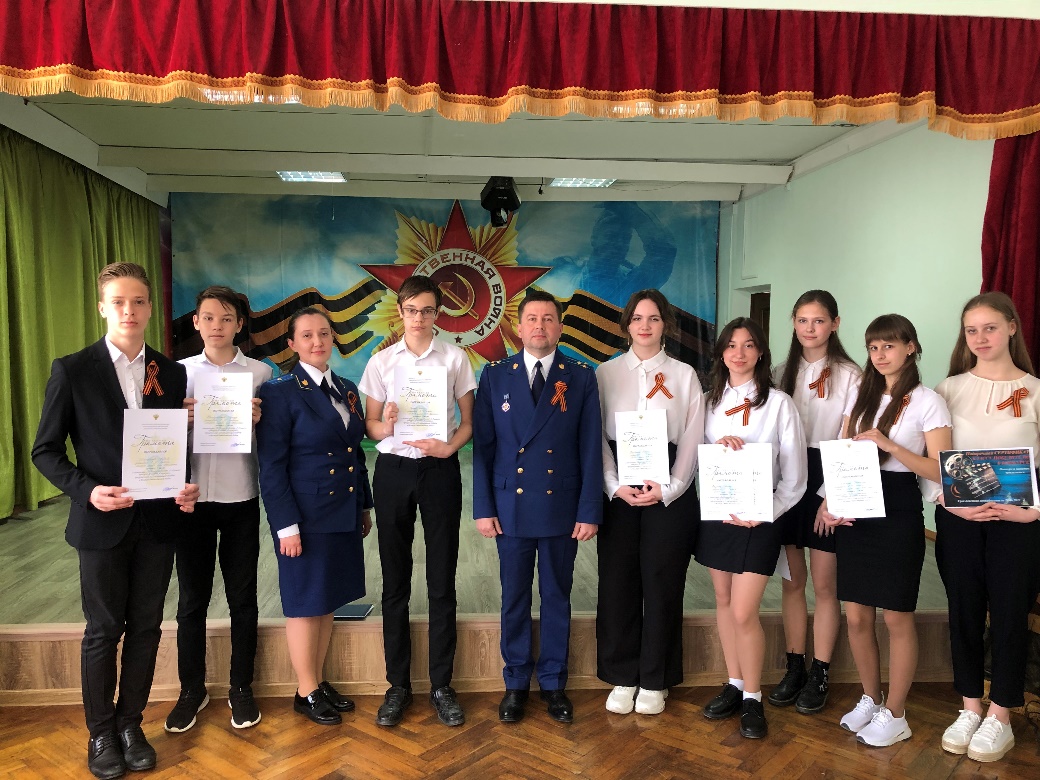 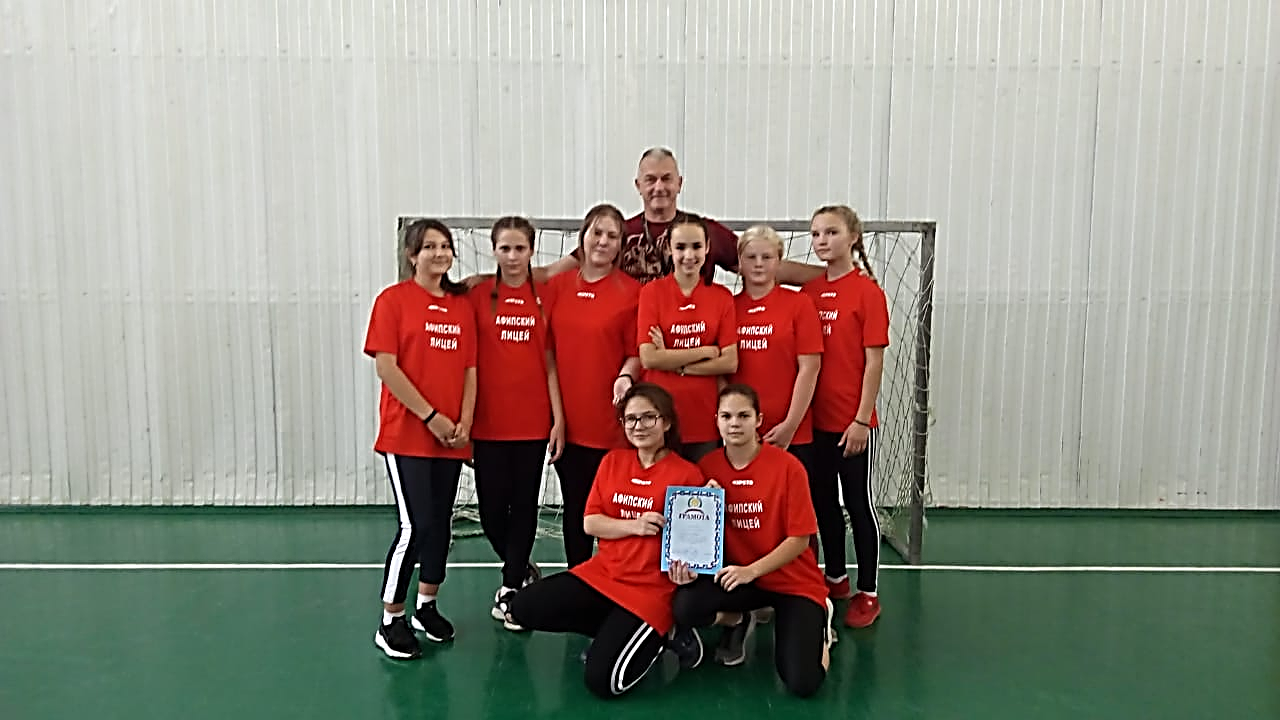 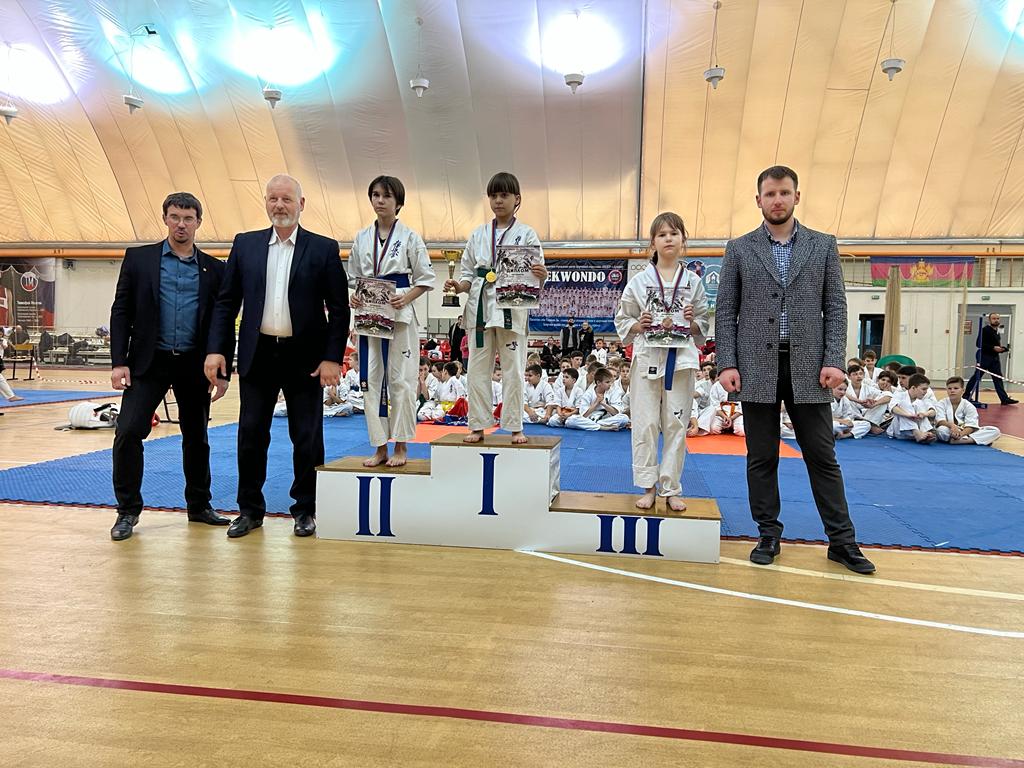 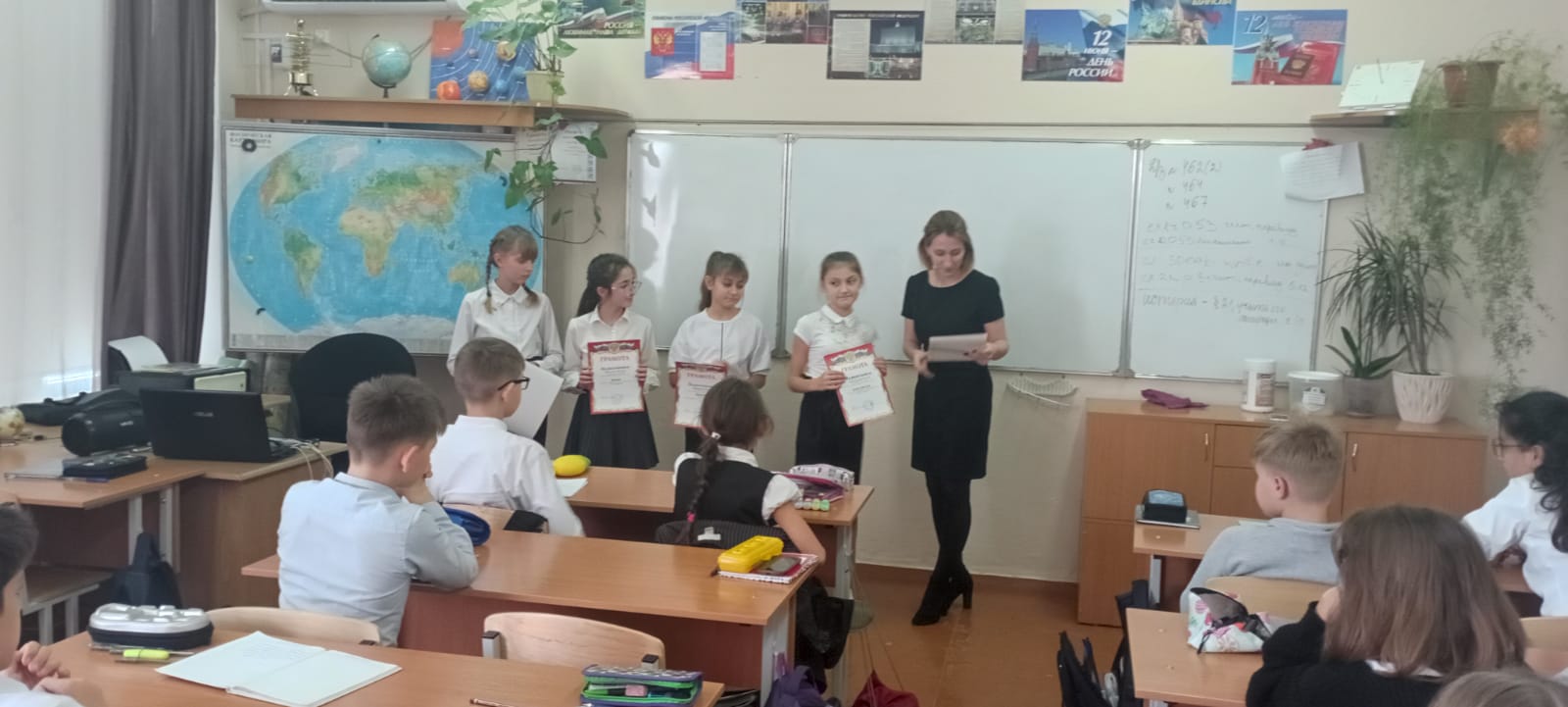 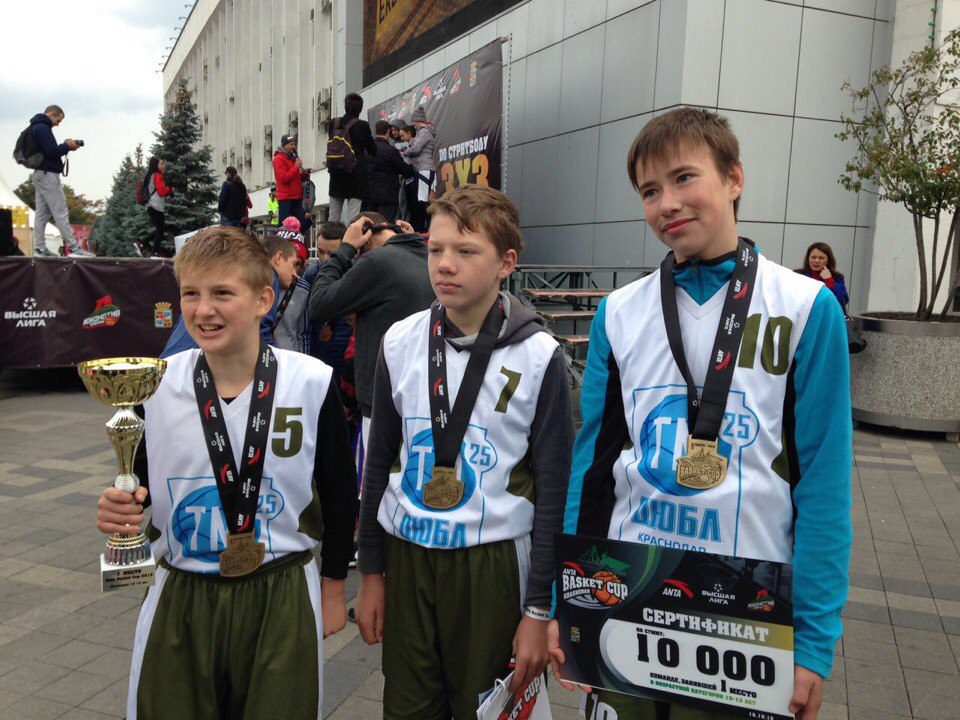 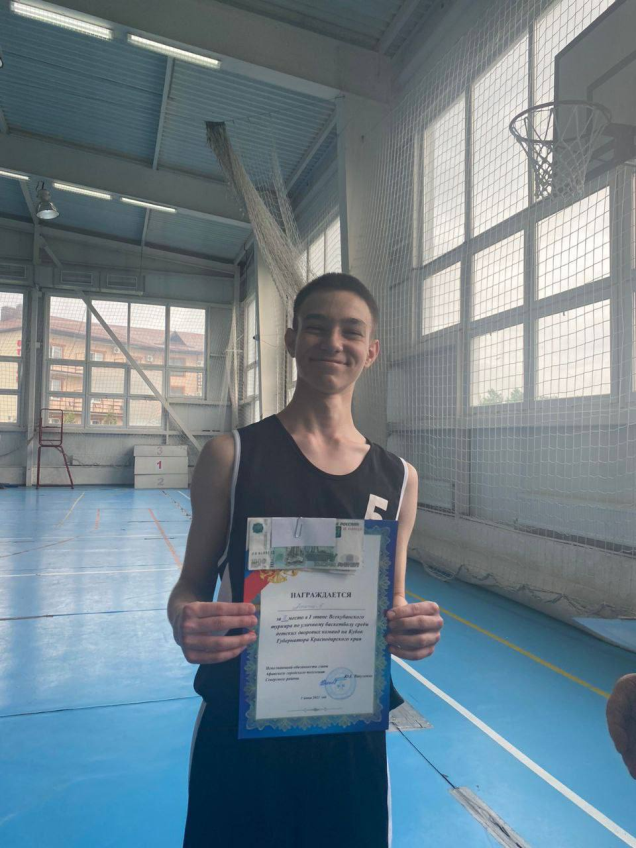 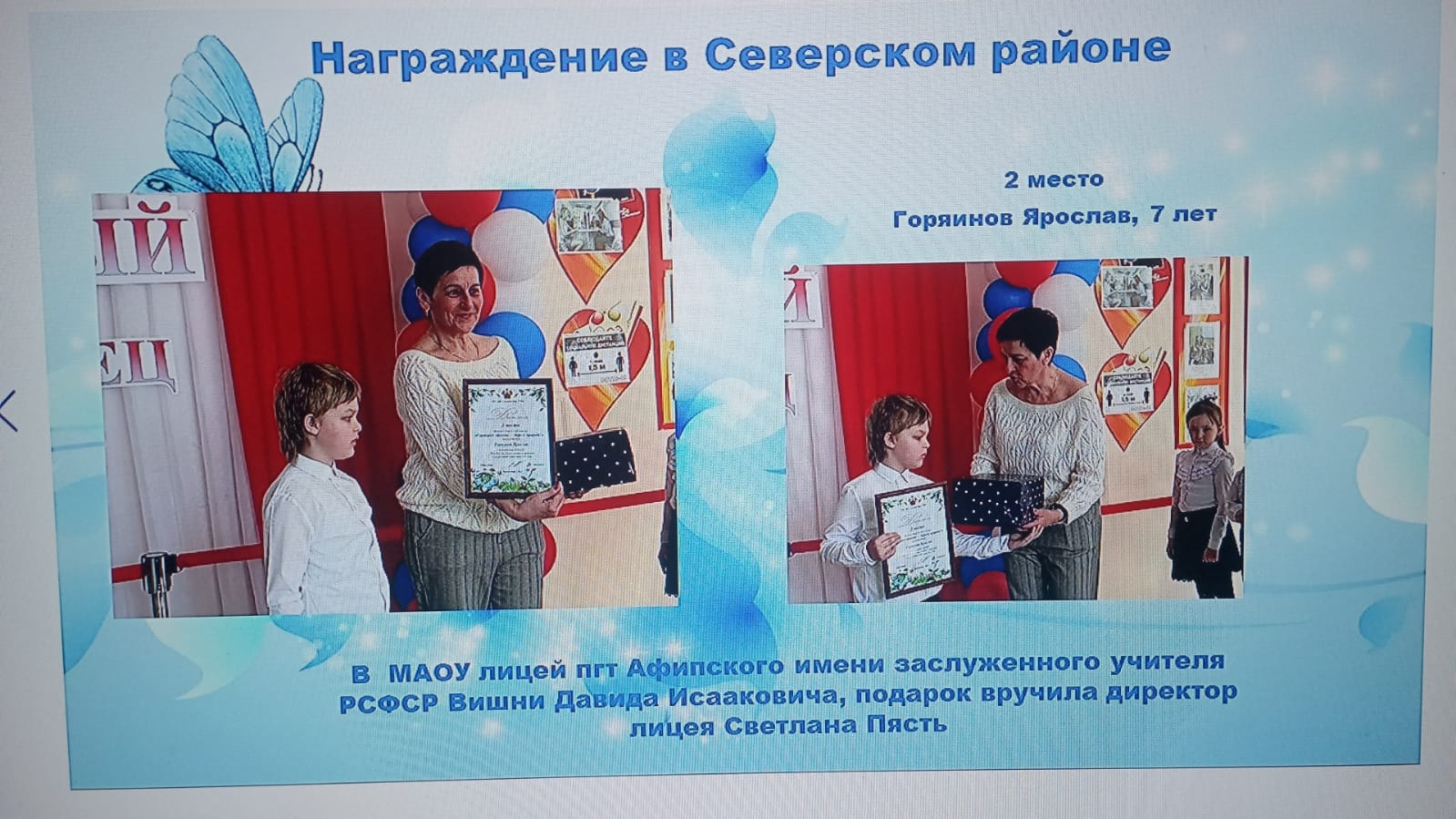